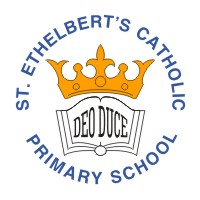 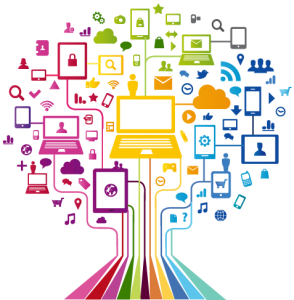 Curriculum Overview Year 6
Pentecost Term 2021-2022
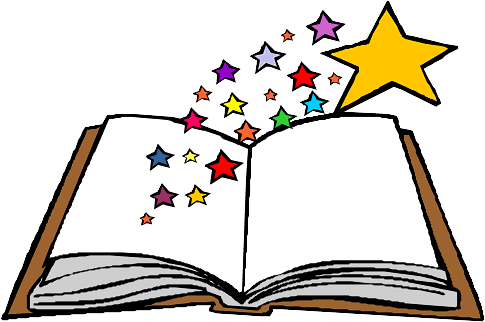 Please find below information about what your child will be learning this term.
If you would like more information speak to your child’s teacher.
Maths
Consolidating Mastery and use of Number Talk
Algebra - conventions of algebra in the context of patterns and real-life problems
Area and Perimeter - how to calculate the area of rectangles, triangles and parallelograms
Volume - understanding of volume as it relates to cubes and cuboids
Geometry - investigating angles on their own, in word problems and in shapes
Position and Movement – translation and reflection
Statistics - presenting and interpreting information in different ways
Literacy
Key Texts to Study:
Street Child – Historical Fiction
Floodland – Fantasy Fiction
Types of writing
Narrative – Fantasy
Narrative – Flash back
Non-fiction – Discussion text
Non-fiction – Persuasive text
Poetry – Reflecting on their time at St Ethelbert’s
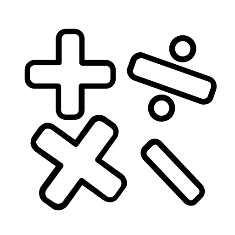 RE
Witnesses (to know and understand):
The courage to be a witness
Pentecost: The Holy Spirit enables people to witness to the Easter message
At the end of the topic know and understand how to celebrate what they have learnt and link this with previous learning.
Healing (to know and understand):
When people become sick and need care
The Sacrament of the Anointing of the sick
At the end of the topic know and understand how to celebrate what they have learnt and link this with previous learning.
Common good (to know and understand):
Justice for the good of all
The work which Christians do for the common good for all 
At the end of the topic know and understand how to celebrate what they have learnt and link this with previous learning.
Science
Living things and their habitats
Living things - micro-organisms, plants and animals - classified into broad groups – common observable characteristics and similarities/differences
Reason for classifying plants and animals based on specific characteristics
Evolution and inheritance
Living things change over time. Fossils inform us about animals that once inhabited Earth. Living things produce offspring of the same kind, offspring are not identical to parents. Animals and plants are adapted to suit their environment and adaptation may lead to evolution
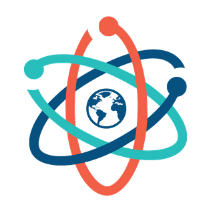 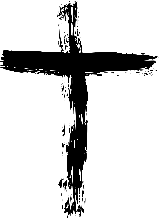 Art/ Design
Environmental Art 
Key Knowledge
How Andy Goldsworthy
and Richard Long create and record art in the environment
Key skills:
Art using found objects in the landscape
Photography
PE
Real PE: 
Gym 
Cricket
Rounders
Dance 
Choreography for the Year 6 Production
History/ Geography
The Industrial Revolution – a turning point in history
Key Focus Knowledge – How the Industrial revolution changed the landscape of Britain and the way we live
Key Focus Historical Enquiry – How did different groups of people view the changes to society that occurred in the Industrial Revolution with a focus on rich and poor
Man’s impact on the environment – 
Key Geographical Knowledge
The main resources we rely on in the UK and how this is and needs to change
Key Geographical Enquiry
Graphical representation of when fossil fuels will run out and or when scientists believe we will have irreversible warming
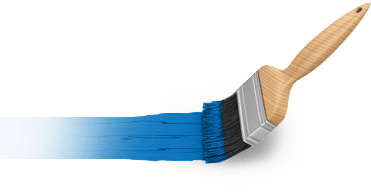 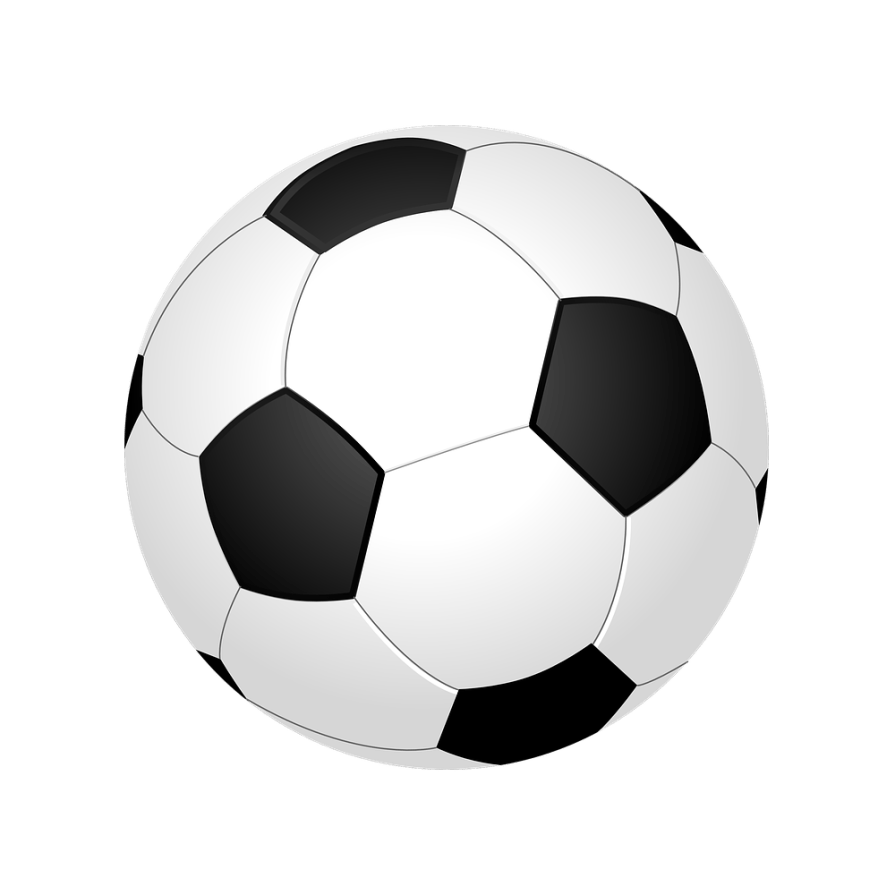 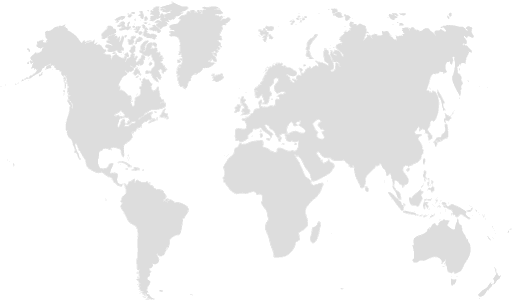 PSHE
Physical health and Mental wellbeing
What affects mental health and ways to take care of it
Managing change, loss and bereavement
Managing time online
Growing and changing
Human reproduction and birth
Increasing independence
Managing transitions
Keeping safe
Keeping personal information safe
Regulations and choices
Drug use and the law
Drug use and the media
Computing

Data and information
Spreadsheets
Cell, cell reference, formula, sum, range, brackets
Control
Sensing in physical systems (e.g. turning sprinklers off when grass is wet)
Flowchart, process, decision tree, looping question
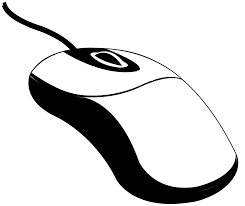 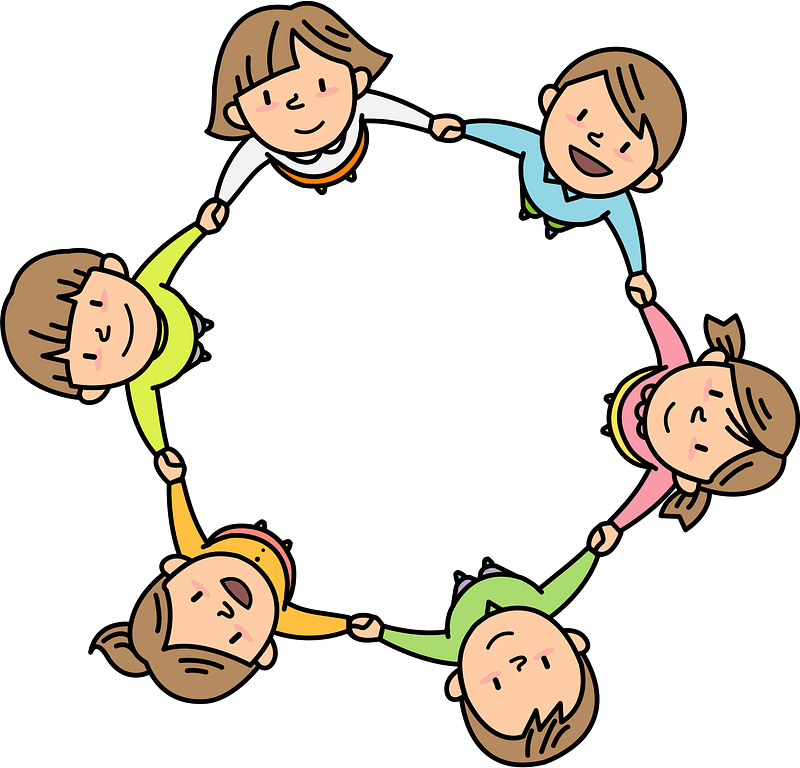 Music
Hymn Practice
Year 6 Production